报告人
周诚
《防范和处置
非法集资条例》
内容解读
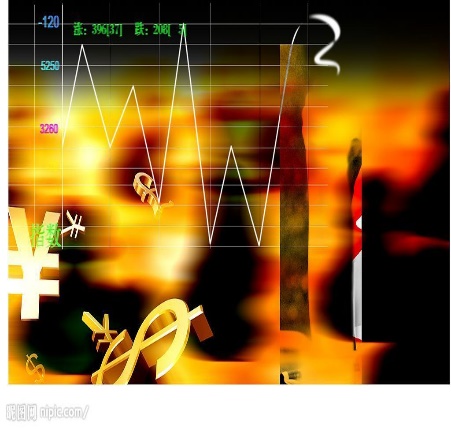 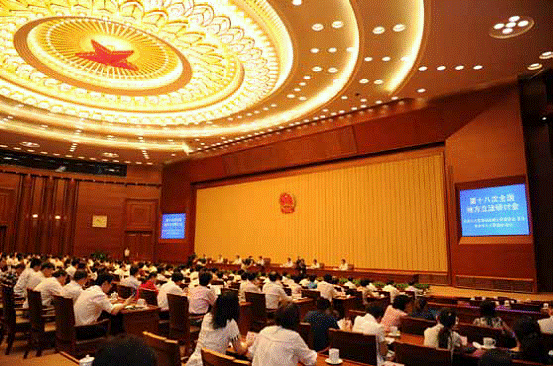 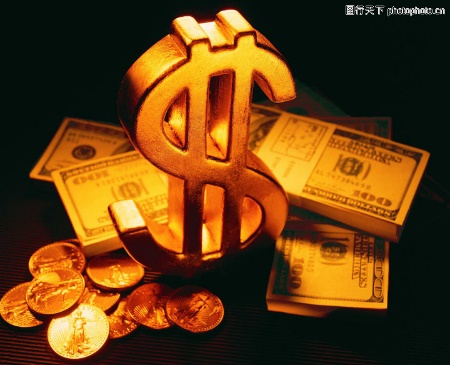 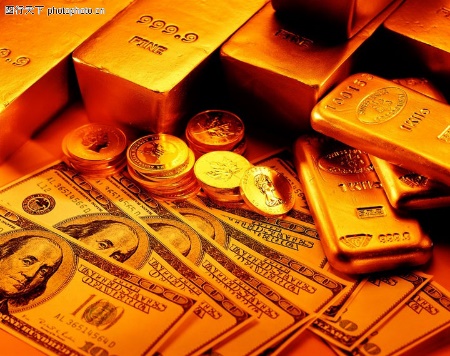 司法部立法二局
2021.4.13
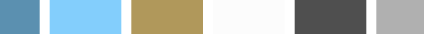 CONTENT
制度演进与立法过程
定义与适用范围
工作机制与分工
防范机制与措施
调查职责与措施
处置与资金清退
其他问题
PART
I
制度演进与立法过程
制度演进
非法金融机构和非法金融业务活动取缔办法（1998）：本办法所称非法金融业务活动，是指未经中国人民银行批准，擅自从事的下列活动：……未经依法批准，以任何名义向社会不特定对象进行的非法集资……
商业银行法（1995）、刑法（2003）关于非法吸收公众存款的规定。
国务院关于同意建立处置非法集资部际联席会议制度的批复（国函〔2007〕4号）：在国务院的领导下，研究处置非法集资的相关法律法规，建立工作程序，提示、督促省级人民政府和有关部门做好工作。由银监会牵头，下设办公室承担日常工作。
国务院办公厅关于依法惩处非法集资有关问题的通知（国办发明电〔2007〕34号）：非法集资的三大特征（未经批准向社会募资、承诺给予回报、合法形式掩盖非法目的）；省级人民政府承担监测预警、调查处置职责；各部门建立沟通协调机制。
国务院关于进一步做好防范和处置非法集资工作的意见（国发〔2015〕59号）
基本原则：防打结合，打早打小；突出重点，依法打击；疏堵结合，标本兼治；齐抓共管，形成合力。
落实责任，强化机制：省级人民政府是第一责任人，对本行政区域防范和处置非法集资工作负总责；地方各级人民政府要有效落实属地管理职责，做好本行政区域内风险排查、监测预警、案件查处、善后处置、宣传教育和维护稳定等工作。各行业主管、监管部门要加强日常监管，负责本行业领域非法集资的防范、监测和预警工作。
以防为主，及时化解：全面加强监测预警，强化事中事后监管，发挥金融机构监测防控作用，发动群众防范预警。
依法打击，稳妥处置：防控重点领域、重点区域风险，依法妥善处置跨省案件，坚持分类施策，维护社会稳定。
广泛宣传，加强教育：建立上下联动的宣传教育工作机制。
完善法规，健全制度：修订《非法金融机构和非法金融业务活动取缔办法》。
立法过程
2015年59号文公布后，有关方面着手研究起草处置非法集资条例，取代《取缔办法》，并逐步达成共识。
2016年7月，原银监会向国务院报送审稿。
2017年8—9月，原国务院法制办向社会公开征求意见。
2018年开始，处置非法集资条例列入国务院立法工作计划。
2019年12月，草案提请国务院常务会议审议。
2020年12月21日，国务院常务会议审议通过。
2021年1月26日 ，总理签署公布，自2021年5月1日起施行。
非法集资的形势特点
案件高发，集资参与人人数众多且情况复杂，整体形势严峻——随着互联网、电子支付等技术手段发展，案件数量和涉案金额急剧增加，网络借贷平台（P2P）风险集中爆发。
重点地区案件集中，跨区域案件大量增加——集中于东部经济发达地区和部分中部省市，部分地方输入性风险呈上升趋势，非法集资触角延伸到经济相对不发达地区。
手段花样翻新，重点领域风险突出——引入教育、科技、理财、养老等热门名词，炒作“一带一路”“区块链”“虚拟货币”“健康产业”“众筹拍电影”等热点概念。

突出问题：监管空白（铁路警察，各管一段），刑事打击相对靠后，缺乏行政处置手段，新出现的手段花样应对不暇。
PART
II
定义与适用范围
定义“三要件” ——《条例》第二条第一款
违法性：未经国务院金融管理部门依法许可（金融业务要持牌经营）或者违反国家金融管理规定（为未来预留空间）；
利诱性：许诺还本付息或者给予其他投资回报（区别于不承诺投资回报、只预存资金的消费储值活动）；
涉众性：向不特定对象吸收资金（面向社会公众，不包括亲友或者单位内部针对特定对象的集资）。

未强调公开宣传（不同于现行司法解释）：只是手段和表现，实践中存在模糊地带，条例仅将其作为启动调查认定非法集资行为的情形之一。
未强调高额回报：难以准确界定，可能会随着经济环境变化而变化，且不是必要条件。
非法集资人、非法集资协助人的定义（《条例》第三条）：1.包括单位和个人；2.非法集资协助人以明知为要件；3.强调非法性，区别于集资参与人。

适用范围——《条例》第二条第二款        

非法集资的防范：防范为主、打早打小，行政机关、市场主体、行业协会商会、基层群众自治组织形成合力。
行政机关对非法集资的处置：提升行政处置效能，着力解决行政机关防范和处置非法集资依据不足、手段不够等问题；与刑事司法处置做好衔接（移送等规定）。

法律、行政法规对非法从事银行、证券、保险、外汇等金融业务活动另有规定的，适用其规定。——与现有法律法规做好衔接，问题导向，弥补短板。
PART
III
工作机制与分工
地方政府和行业主管、监管部门的职责（横向+纵向）
《条例》第五条
省级人民政府负总责，地方各级人民政府建立健全政府统一领导的工作机制。（59号文：政府分管领导担任组长，明确专门机构和专职人员）
县级以上地方人民政府明确工作机制的牵头部门，有关部门以及国务院金融管理部门分支机构、派出机构等单位参加工作机制。
乡镇人民政府明确牵头负责防范和处置非法集资工作的人员。
上级地方人民政府督促、指导下级地方人民政府做好本行政区域防范和处置非法集资工作。

行业主管部门、监管部门按照职责分工，负责本行业、领域非法集资的防范和配合处置工作。
国务院建立部际联席会议
关于联席会议职责的规定：
联席会议由国务院银行保险监督管理机构牵头，有关部门参加，负责督促、指导有关部门和地方开展防范和处置非法集资工作，协调解决防范和处置非法集资工作中的重大问题。——《条例》第六条
建立健全全国非法集资监测预警体系，推动建设国家监测预警平台，促进地方、部门信息共享；——《条例》第八条第三款
建立中央和地方上下联动的防范非法集资宣传教育工作机制，推动全国范围内防范非法集资宣传教育工作；——《条例》第十五条第一款
对调查认定职责存在争议的跨省级行政区域非法集资案件，确定组织调查认定的牵头部门。——《条例》第二十条第二款

《条例》第七条：各级人民政府应当合理保障防范和处置非法集资工作相关经费，并列入本级预算。——按照《预算法》和59号文的表述。
PART
IV
防范机制与措施
第八条：行政机关的监测预警职责（地方政府、行业主管监管部门、联席会议）。
第九条：商事登记管理。
第十条：互联网信息管理。
第十一条：广告管理。
第十二条、第十三条：金融监管（可疑资金监测机制，金融机构、非银行支付机构的防范义务）。
第十四条、第十七条：行业协会商会、基层群众自治组织的防范义务。
第十五条：宣传教育职责（联席会议、地方政府、行业主管监管部门、新闻媒体）。
第十六条：举报制度。
第十八条：早期纠正措施（警示约谈、责令整改）——处置非法集资牵头部门和行业主管部门、监管部门。
商事登记管理 ——《条例》第九条
禁止登记的字样：除法律、行政法规和国家另有规定外，企业、个体工商户名称和经营范围中不得包含“金融”、“交易所”、“交易中心”、“理财”、“财富管理”、“股权众筹”等字样或者内容。
重点关注的字样：处置非法集资牵头部门、市场监督管理部门等有关部门建立会商机制，发现企业、个体工商户名称或者经营范围中包含前款规定以外的其他与集资有关的字样或者内容的，及时予以重点关注。
《国务院办公厅关于印发互联网金融风险专项整治工作实施方案的通知》（国办发〔2016〕21号）列举了原则上不得使用的字样，对使用者予以持续关注，并列入重点监管对象。
实践中，有的地方出于避免误导公众、防范风险的考虑，对禁止使用的字样范围作了扩充。
考虑到金融是特许行业，一般工商登记企业不得从事金融活动，《条例》作了上述规定。
互联网信息管理 ——《条例》第十条
行政机关职责：处置非法集资牵头部门会同互联网信息内容管理部门、电信主管部门加强对涉嫌非法集资的互联网信息和网站、移动应用程序等互联网应用的监测。经处置非法集资牵头部门组织认定为用于非法集资的，互联网信息内容管理部门、电信主管部门应当及时依法作出处理。
《网络安全法》规定，互联网信息内容管理部门（网信办）负责管理互联网信息内容，电信主管部门（工信部）负责管理网站、互联网应用（如APP）。
市场主体义务：互联网信息服务应当加强对用户发布信息的管理，不得制作、复制、发布、传播涉嫌非法集资的信息。发现涉嫌非法集资的信息，应当保存有关记录，并向处置非法集资牵头部门报告。
《网络安全法》第47条规定，网络运营者应当加强对其用户发布的信息的管理，发现法律、行政法规禁止发布或者传输的信息的，应当立即停止传输该信息，采取消除等处置措施，防止信息扩散，保存有关记录，并向有关主管部门报告。
广告管理 ——《条例》第十一条
除国家另有规定外，任何单位和个人不得发布包含集资内容的广告或者以其他方式向社会公众进行集资宣传。——集资宣传的主要是公募基金，且需符合《证券投资基金销售管理办法》的规定。
市场监督管理部门会同处置非法集资牵头部门加强对涉嫌非法集资广告的监测。经处置非法集资牵头部门组织认定为非法集资的，市场监督管理部门应当及时依法查处相关非法集资广告。
广告经营者、广告发布者应当依照法律、行政法规查验相关证明文件，核对广告内容。对没有相关证明文件且包含集资内容的广告，广告经营者不得提供设计、制作、代理服务，广告发布者不得发布。——参考《广告法》第三十四条
金融监管 ——《条例》第十二条、第十三条
行政机关职责：处置非法集资牵头部门与所在地国务院金融管理部门分支机构、派出机构应当建立非法集资可疑资金监测机制。国务院金融管理部门及其分支机构、派出机构应当按照职责分工督促、指导金融机构、非银行支付机构加强对资金异常流动情况及其他涉嫌非法集资可疑资金的监测工作。
市场主体（金融机构、非银行支付机构）的义务：
     1.建立内部管理制度，禁止分支机构和员工参与非法集资，防止他人利用其经营场所、销售渠道从事非法集资；
     2.加强对社会公众防范非法集资的宣传教育，在经营场所醒目位置设置警示标识；
     3.依法严格执行大额交易和可疑交易报告制度，对涉嫌非法集资资金异常流动的相关账户进行分析识别，并将有关情况及时报告所在地国务院金融管理部门分支机构、派出机构和处置非法集资牵头部门。
PART
V
调查职责与措施
应当组织调查的情形 ——《条例》第十九条
相当于列举了非法集资的一些常见形式（一度考虑删去，但各方建议保留）：
组织形式：设立互联网企业、投资及投资咨询类企业、各类交易场所或者平台、农民专业合作社、资金互助组织以及其他组织吸收资金；
金融或类金融业务名义：以发行或者转让股权、债权，募集基金，销售保险产品，或者以从事各类资产管理、虚拟货币、融资租赁业务等名义吸收资金；（区别于非法从事上述金融活动）
非金融业务名义：在销售商品、提供服务、投资项目等商业活动中，以承诺给付货币、股权、实物等回报的形式吸收资金；
宣传方式：违反法律、行政法规或者国家有关规定，通过大众传播媒介、即时通信工具或者其他方式公开传播吸收资金信息；
其他涉嫌非法集资的行为（包括但不限于）。
跨行政区域案件的管辖 ——《条例》第二十条
非法集资人为单位的，由其登记地处置非法集资牵头部门组织调查认定。
非法集资人为个人的，由其住所地或者经常居住地处置非法集资牵头部门组织调查认定。
明确单位登记地负责组织调查认定，强化各地招商引资过程中风险识别和风险预判意识，督促登记地地方政府加强商事登记管理，从源头上减少非法集资风险。
非法集资行为发生地、集资资产所在地以及集资参与人所在地处置非法集资牵头部门应当配合调查认定工作。
处置非法集资牵头部门对组织调查认定职责存在争议的，由其共同的上级处置非法集资牵头部门确定；对跨省、自治区、直辖市组织调查认定职责存在争议的，由联席会议确定。
调查措施 ——《条例》第二十一条、第二十二条
进入涉嫌非法集资的场所进行调查取证；
询问与被调查事件有关的单位和个人，要求其对有关事项作出说明；
查阅、复制与被调查事件有关的文件、资料、电子数据等，对可能被转移、隐匿或者毁损的文件、资料、电子设备等予以封存；
经处置非法集资牵头部门主要负责人批准，依法查询涉嫌非法集资的有关账户。——根据《商业银行法》规定，行政法规只能规定查询单位存款账户，不得查询个人储蓄存款账户。

要求暂停集资行为，通知市场监督管理部门或者其他有关部门暂停为涉嫌非法集资的有关单位办理设立、变更或者注销登记——避免非法集资人借机转移资产或通过注销企业登记逃避追责。
PART
VI
处置与资金清退
处置措施 ——《条例》第二十三条、第二十四条、第二十七条
责令非法集资人、非法集资协助人立即停止有关非法活动；发现涉嫌犯罪的，应当按照规定及时将案件移送公安机关，并配合做好相关工作。行政机关对非法集资行为的调查认定，不是依法追究刑事责任的必经程序。
采取措施：（一）经处置非法集资牵头部门主要负责人批准，查封有关经营场所，查封、扣押有关资产；
  （二）经处置非法集资牵头部门主要负责人批准，责令非法集资人、非法集资协助人追回、变价出售有关资产用于清退 集资资金；
  （三）经设区的市级以上地方人民政府处置非法集资牵头部门决定，按照规定通知出入境边防检查机关，限制非法集资的个人或者非法集资单位的控股股东、实际控制人、董事、监事、高级管理人员以及其他直接责任人员出境。
市场监督管理部门吊销营业执照；电信主管部门关闭网站、开发的移动应用程序等互联网应用——相当于取缔
资金清退 ——《条例》第二十五条、第二十六条
义务和职责：非法集资人、非法集资协助人应当向集资参与人清退集资资金。清退过程应当接受处置非法集资牵头部门监督。——既避免行政机关直接干预，又防止自行清偿过程中出现不公平现象。
底线：1.任何单位和个人不得从非法集资中获取经济利益。——集资参与人从非法集资中获得过收益的，在资金清退时应予扣除。2.因参与非法集资受到的损失，由集资参与人自行承担。——防范由政府兜底形成的道德风险，也是沿用了《取缔办法》的规定。
清退资金来源：（一）非法集资资金余额；（二）非法集资资金的收益或者转换的其他资产及其收益；（三）非法集资人及其股东、实际控制人、董事、监事、高级管理人员和其他相关人员从非法集资中获得的经济利益；（四）非法集资人隐匿、转移的非法集资资金或者相关资产；（五）在非法集资中获得的广告费、代言费、代理费、好处费、返点费、佣金、提成等经济利益；（六）可以作为清退集资资金的其他资产。
法律责任 ——《条例》第四章
对非法集资人、非法集资协助人作出行政处罚，建立信用记录。非法集资人、非法集资协助人不能同时履行所承担的清退集资资金和缴纳罚款义务时，先清退集资资金。
对互联网服务提供者，广告经营者、广告发布者，金融机构、非银行支付机构违法行为的处罚。
对不配合调查，拒绝提供相关文件、资料、电子数据等或者提供虚假文件、资料、电子数据等行为的处罚，与《治安管理处罚法》衔接。
对国家机关工作人员违法违纪行为的处分。
PART
VII
其他问题
各地制定细则 ——《条例》第三十八条
各省、自治区、直辖市可以根据本条例制定防范和处置非法集资工作实施细则。——授权各地方结合本地区实际制定地方性法规或地方政府规章等，细化相关规定。如：各省市区出台地方金融监管条例，辽宁省出台防范和处置金融风险条例等。
部际联席会议制定处置非法集资的工作制度和工作程序。
其他非法金融活动的处置原则——《条例》第三十九条
擅自从事发放贷款、支付结算、票据贴现等金融业务活动的，由国务院金融管理部门或者地方金融管理部门按照监督管理职责分工进行处置。
  ——与即将废止的《取缔办法》、正在制定的《非存款类放贷组织监督管理条例》《非银行支付机构条例》等做好衔接。
法律、行政法规对其他非法金融业务活动的防范和处置没有明确规定的，参照本条例的有关规定执行。其他非法金融业务活动的具体类型由国务院金融管理部门确定。
——为未来新型非法金融业务活动预留空间，明确国务院金融管理部门和地方有关部门的职责分工。